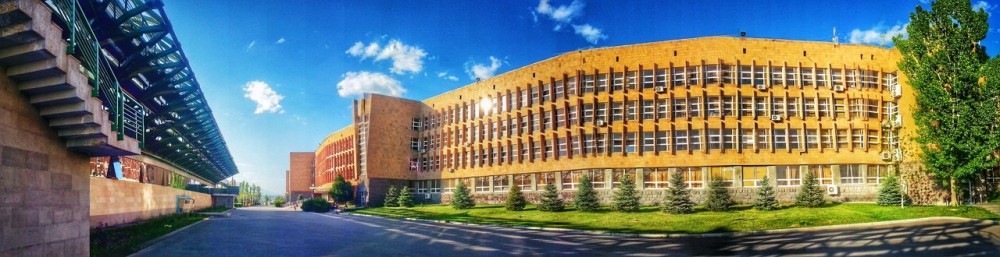 МОП «ПОЛИТИЧЕСКАЯ ЭКОНОМИКА»
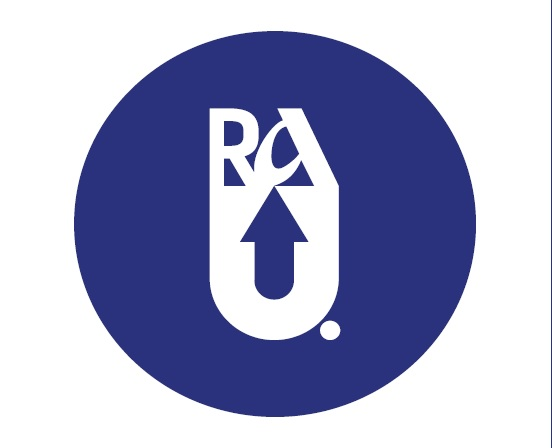 18 мая 2021
ОПИСАНИЕ ПРОГРАММЫ
Руководитель МОП «Политическая экономика» – д.э.н., профессор, чл.-корр. НАН РА, Дарбинян Армен Размикович

Учебный год: 2020-2021

Направление подготовки: «Экономика»

Объем подготовки: 120 а.к.

Формы обучения: очная (2 года) и заочная (2,5 года)

Стоиомость обучения на платном отделении:  

Очная форма – 900 тыс. AMD
Заочная форма – 500 тыс. AMD
УЧЕБНЫЙ ПЛАН
УЧЕБНЫЙ ПЛАН
УЧЕБНЫЙ ПЛАН
ОСНОВНЫЕ НАПРАВЛЕНИЯ НАУЧНО-ИССЛЕДОВАТЕЛЬСКОЙ ДЕЯТЕЛЬНОСТИ КАФЕДРЫ
Теории экономического роста;
Теория человеческого капитала;
Теории экономических циклов;
Проблемы экономики переходного периода;
Распределение доходов населения и проблемы социального равенства;
Проблемы макроэкономической политики государства;
Взаимосвязи рынка труда и системы образования;
Теневая экономика и проблемы измерения ее масштабов
КРУГ НАУЧНЫХ ИНТЕРЕСОВ СОТРУДНИКОВ КАФЕДРЫ
Проблемы миграции населения; 
 Проблемы частных иностранных денежных трансфертов;
Евразийские интеграционные процессы;
Модели развития ресурсообеспеченных экономик;
Макроэкономическое регулирование в странах с малоемкой экономикой;
Теоретические аспекты модернизации системы банковского регулирования;
Теоретические подходы к осуществлению денежно-кредитной, валютной, налогово-бюджетной и социальной политик государства;
ВИДЫ НАУЧНО-ИССЛЕДОВАТЕЛЬСКОЙ РАБОТЫ В ТЕЧЕНИЕ ОБУЧЕНИЯ
СОТРУДНИЧЕСТВО КАФЕДРЫ ЗАРУБЕЖНЫМИ ВУЗАМИ И ОРГАНИЗАЦИЯМИ
Фонд имени Е. Гайдара
Программа ERASMUS+
Финансовый университет при Правительстве РФ
Российская экономическая школа
Академия народного хозяйства при Президенте РФ
ИНП РАН
ИЭ РАН
Евразийская экономическая комиссия
Белгородский государственный национальный исследовательский университет
Тамбовский государственный университет имени Г.Р. Державина
Саратовский национальный исследовательский университет им. Н.Г. Чернышевского
Орловский государственный университет имени И.С. Тургенева
Пермский национальный исследовательский политехнический университет
Крымский федеральный университет имени В. И. Вернадского
13
Спасибо за внимание!